Cine sunt eu?!
Indi Boțoc
clasa a IX-a D
prof. coord. Gabriela Muscan
AUTOCARACTERIZARE
Mă numesc Indi. Provin dintr-o familie ce la prima vedere pare simplă, dar este foarte complicată și foarte diversificată. 
M-am născut pe 23 noiembrie 2003, într-o zi frumoasă de duminică, prea călduroasă pentru acea perioadă.
Am copilărit împreună cu familia, care m-a ajutat fizic, psihic, dar și intelectual să fiu aici acum cu voi.
De mic copil îmi plăcea proiectarea drumurilor și a diferitelor proiecte rutiere pe care le mâzgâleam la început, până la perfecționarea mâinii. Niciodată nu mi-a plăcut să desenez fețe, pentru că nu îmi plăcea deloc (și nici acum nu îmi place).
Un vis devenit realitate: proiectarea în format digital a unui „proiect” din 2007 („rețeaua de drumuri” ale casei)
ORIGINE ȘI PROVENIENȚĂ
Numele Boțoc provine din vestul Ardealului, scris în limba maghiară „Bocsok”.  Însă, la momentul actual, se găsesc mult mai multe etnii în componența acestui nume. Din cauza legăturilor familiale soț-soție, în familie sunt prdominante etniile:
1) sârbi (bănățeni din toate zonele Banatului, fie românesc, sârbesc sau unguresc)
2) români (munteni, olteni, ardeleni, bihoreni)
3) maghiari (din Ardeal)
4) nemți (din Ardeal)
5) muntenegreni (primele origini ale familiei din partea sârbească)
6) croați („luați” în urma migrației peste Dunăre în Banat de frica Imperiului Otoman)
TRECUT ISTORIC
Am avut străbunici eroi, care au luptat vitejește în cele 2 războaie mondiale, ajungând până în Polonia în Primul Război Mondial (mergând pe jos aproape 6000 de kilometri) și până în China în Al Doilea Război Mondial (întorcându-se abia în 1949).
 Aici sunt doar câteva din amintirile lăsate de aceștia:
Brevete militare din diferite vremuri (1930 și 1950)
Bancnote din 1930, 1955 și 1970
Monede din 1763 și 1880 (moșteniri de familie), din 1919, 1941, 1942, 1943 și  1944 (adunate de ei sau de alți membri ai familiei).
Diplome, medalii și altele
CUM SUNT ACUM
Acum sunt un dezordonat, pasionat de muzică și de colecționat, mai ales de numismatică, un „sport” în familie prezent de 7-8 generații: fiecare contribuie  cu bancnote, monede, poze, scrisori, articole importante din ziar, și altele.
Toate acrestea sunt ținute în mare siguranță și sunt date din bunic în nepot (așa este obiceiul); dar oricum fiecare are dreptul la contribuții. De exemplu, eu am introdus în colecție 2 monede de 50 de bani din tirajul extrem de redus de 1000 de bucăți din 2011 și 2017.
Un fragment din Adevărul de la București, pe când străbunicul s-a dus la înscriere
în Armata pe care a vrut să o continue și pentru care va lupta eroic peste 2 ani.
COLECȚII
Din „frageda-mi pruncie” colecționam vehicule de toate mărimile și culorile: de la 3 ani colecționam mașini de orice tip (de curse, de oraș, de teren, de poliție, ambulanțe, pompieri, etc.); de la 5 ani am început să adun și trenulețe marca Thomas, care abia atunci au ieșit pe piață. Cred că în total aveam cam 150 de locomotive, fie ele pe abur sau pe diesel. Din păcate sau din fericire, am reușit să fac un cadou minunat fratelui meu (care chiar se născuse), făcându-l să se bucure nespus de zecile de mașini și de trenulețe care îi stăteau la dispoziție. Logic, fiind mic le-a deteriorat și ulterior le-a pierdut, dar a promis că va continua ambele colecții atât cât va putea el.
	De la 8 ani am început să colecționez biluțe din patroanele de stilou, dar m-am oprit în clasa a IV-a pentru că le-am scăpat pe jos.

Din păcate, nu pot fotografia colecțiile de mașini și trenulețe pentru că sunt foarte multe (5-6 cutii).
COLECȚIA DE STILOURI (2)
Fără să las baltă colecționatul, m-am apucat de colecționat stilouri din diferite vremuri: de-ale mele, de-ale mamei sau chiar de-ale bunicii. Nu am foarte multe, dar mă pot mândri cu aproximativ 20-25 de stilouri pe care nu le voi da nimănui.
CUM M-AȘ VEDEA EU ÎN VIITOR
Sincer,  nu m-am gândit
încă la viitorul mai depărtat,
dar cred că după ce voi
termina liceul și facultatea,
mă voi ocupa cu studiul
teologiei, pe care doresc să
o studiezde mic, dorința fiind aceea de a-mi găsi „un post” și la biserică, cu care merg mână-n mână de mult, mult timp.
Că doar nimeni nu zice că nu se poate să fie cineva „popă IT-ist”.
Pentru unii așa ceva pare de neimaginat, dar pentru mine sună ca o provocare de viitor, pe care sper să o împlinesc.
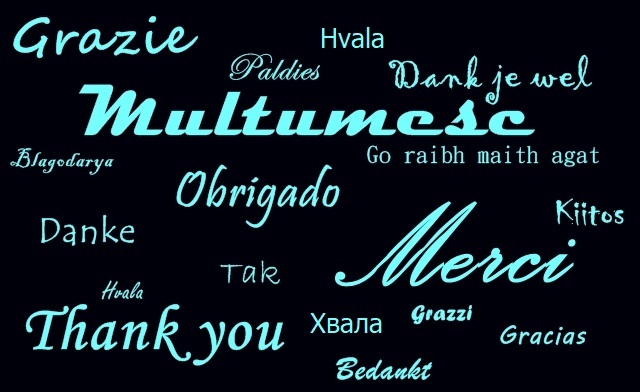 Indi Boțoc 						           22 SEPTEMBRIE 2018